Experimentieren in vielen Sprachen
Physik ist multilingual
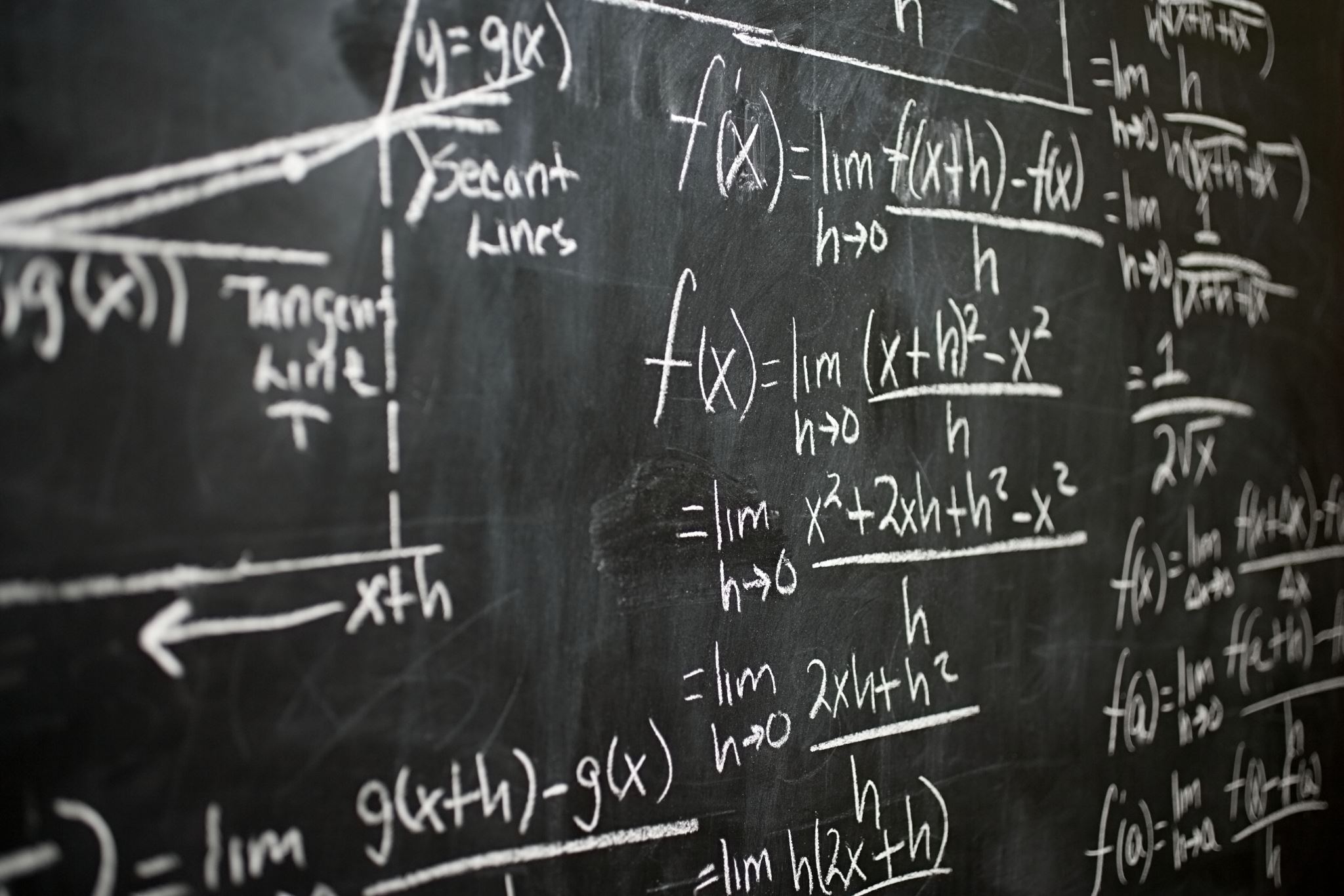 Über mich
Name: Veronika Maria Neuhauser

Unterrichtsfächer: Italienisch und Physik
CLIL- Ausbildung (ähnlich DLP)

GRg 1 Stubenbastei 
Russisch als 1. lebende Fremdsprache

1. Projekt an Schule: ETdS
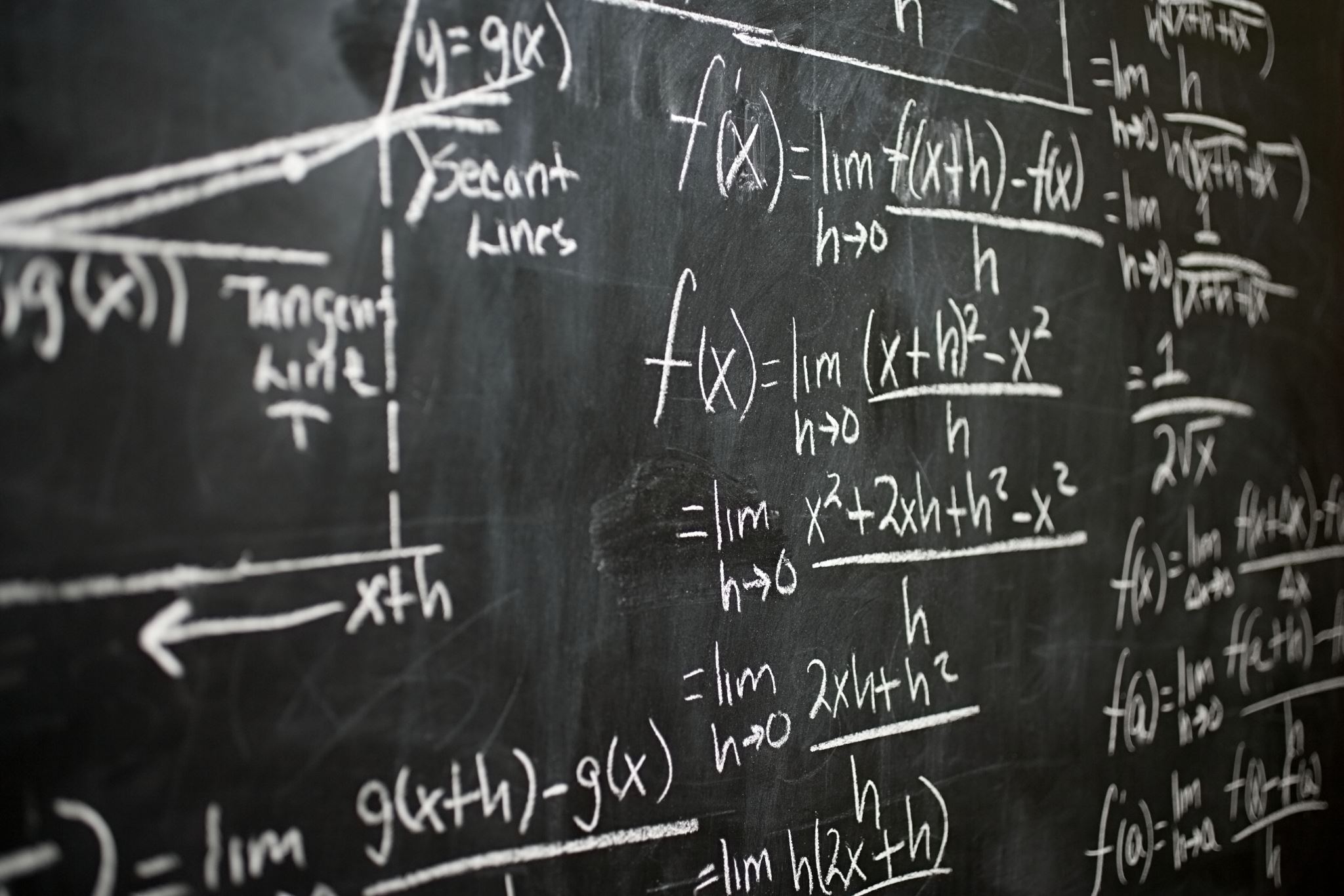 Unterricht
Physik

Jede Altersstufe

Mein Beispiel: 10. Schulstufe

Material: Je nach Experiment + Arbeitsblatt + Apps(oder Kopien)
Ablauf
Vielsprachigkeit in Naturwissenschaften

Experiment in Mutter-/Fremdsprache

Aktivität in Gruppen / Apps

Plenum

Reihenfolge umkehrbar (zuerst Wörter, dann Experiment)
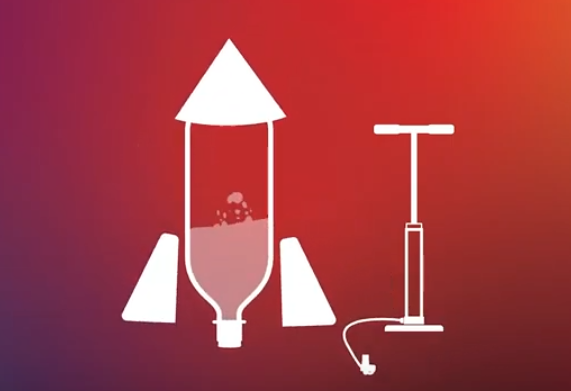 Experiment 1https://www.youtube.com/watch?v=UHBaMLSZWUg
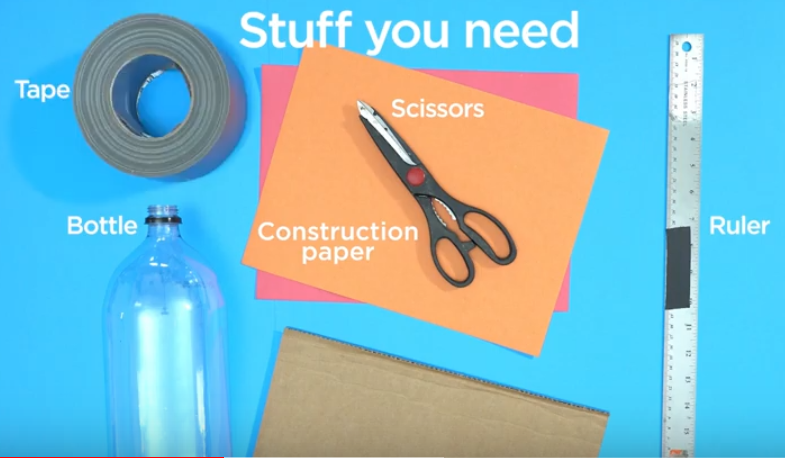 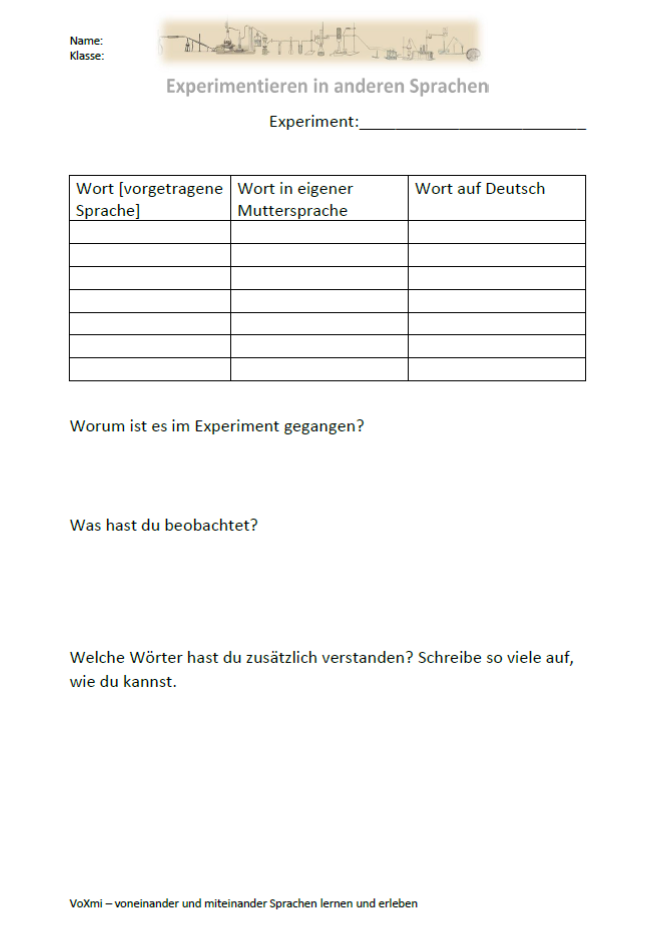 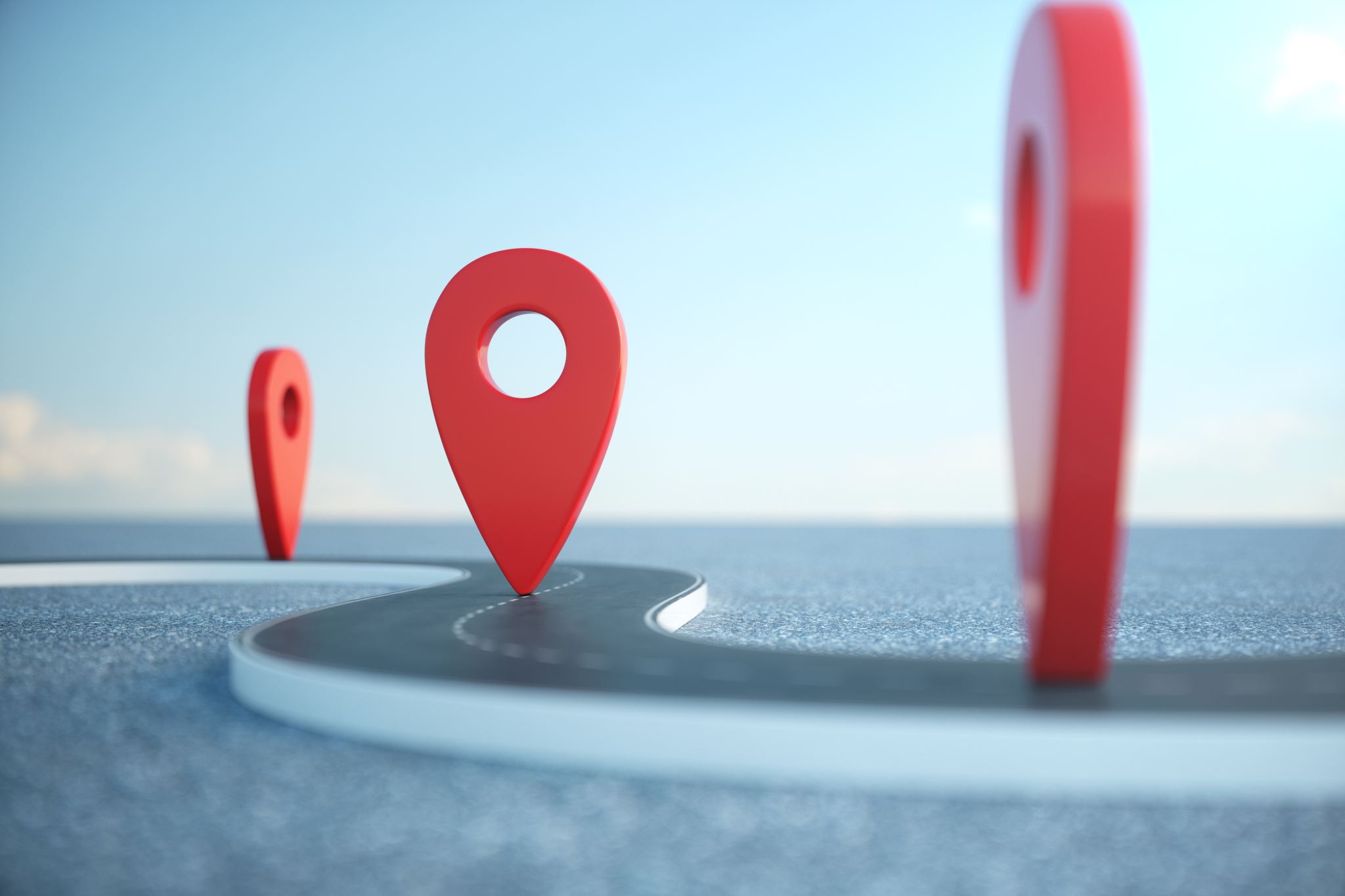 Aktive Phase 1
https://learningapps.org/watch?v=ptj1eqdmj22
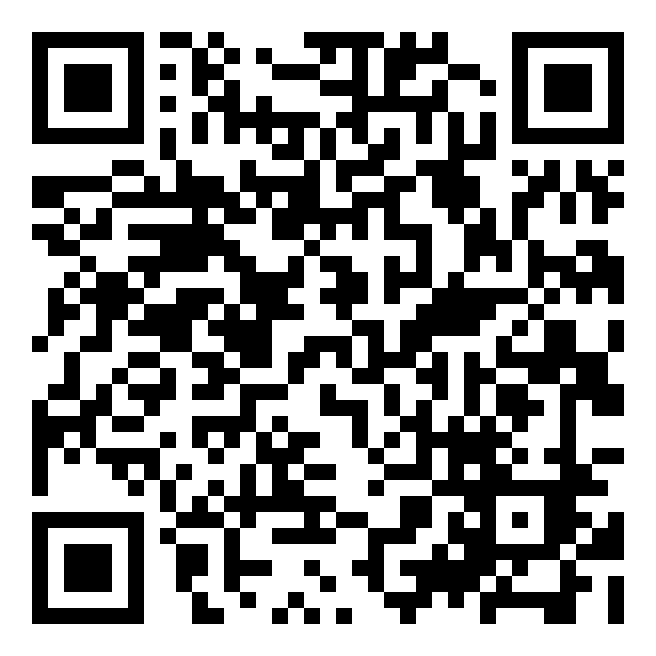 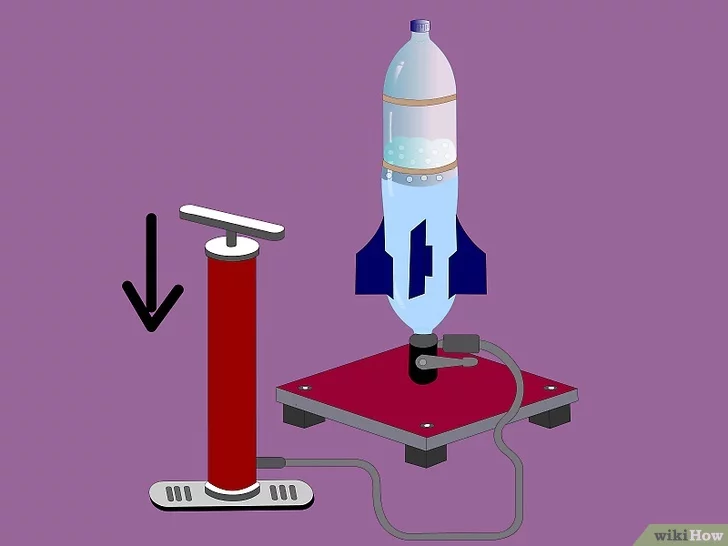 Experiment 2https://www.youtube.com/watch?v=2kgNF-cn8R0
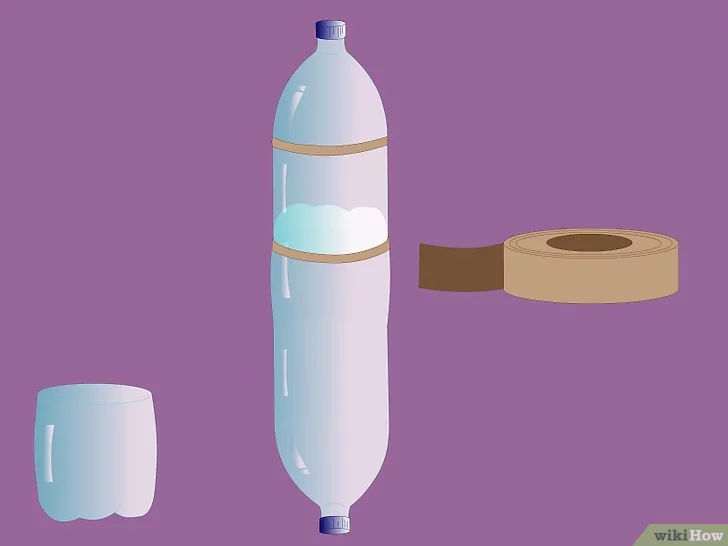 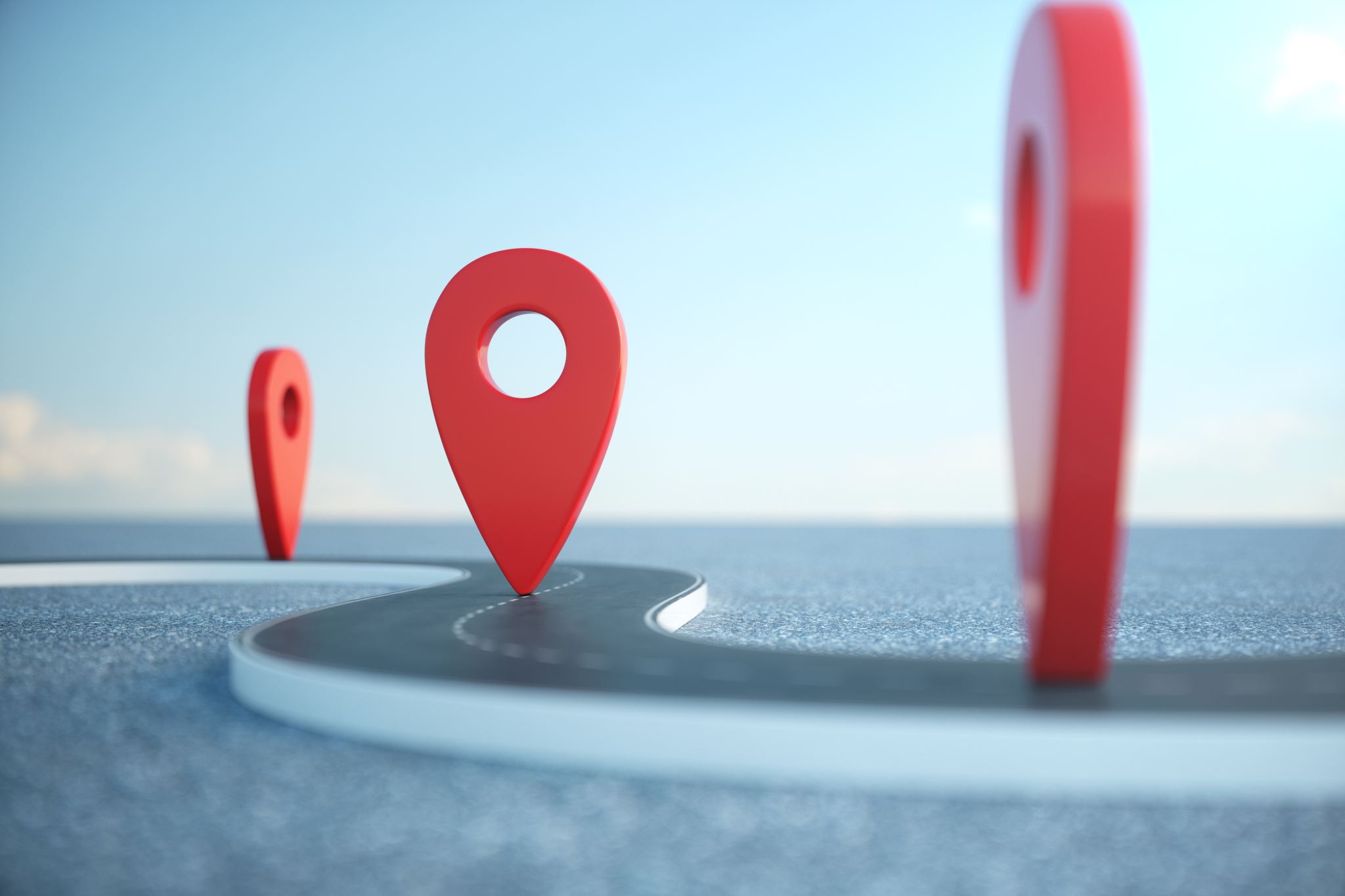 Aktive Phase 2
https://learningapps.org/watch?v=p2xxde81c22
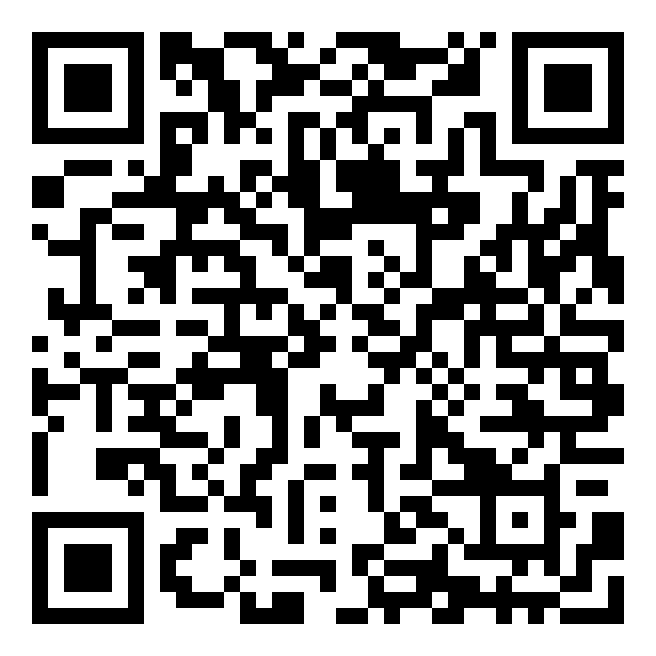 Für SchülerInnen
Nun ist es an euch:


Setzt die Reihenfolge der Abschnitte dem Experimentierverlauf gleich

Ordnet Bilder den einzelnen Beschreibungen zu

auf https://learningapps.org
Aktive Phase
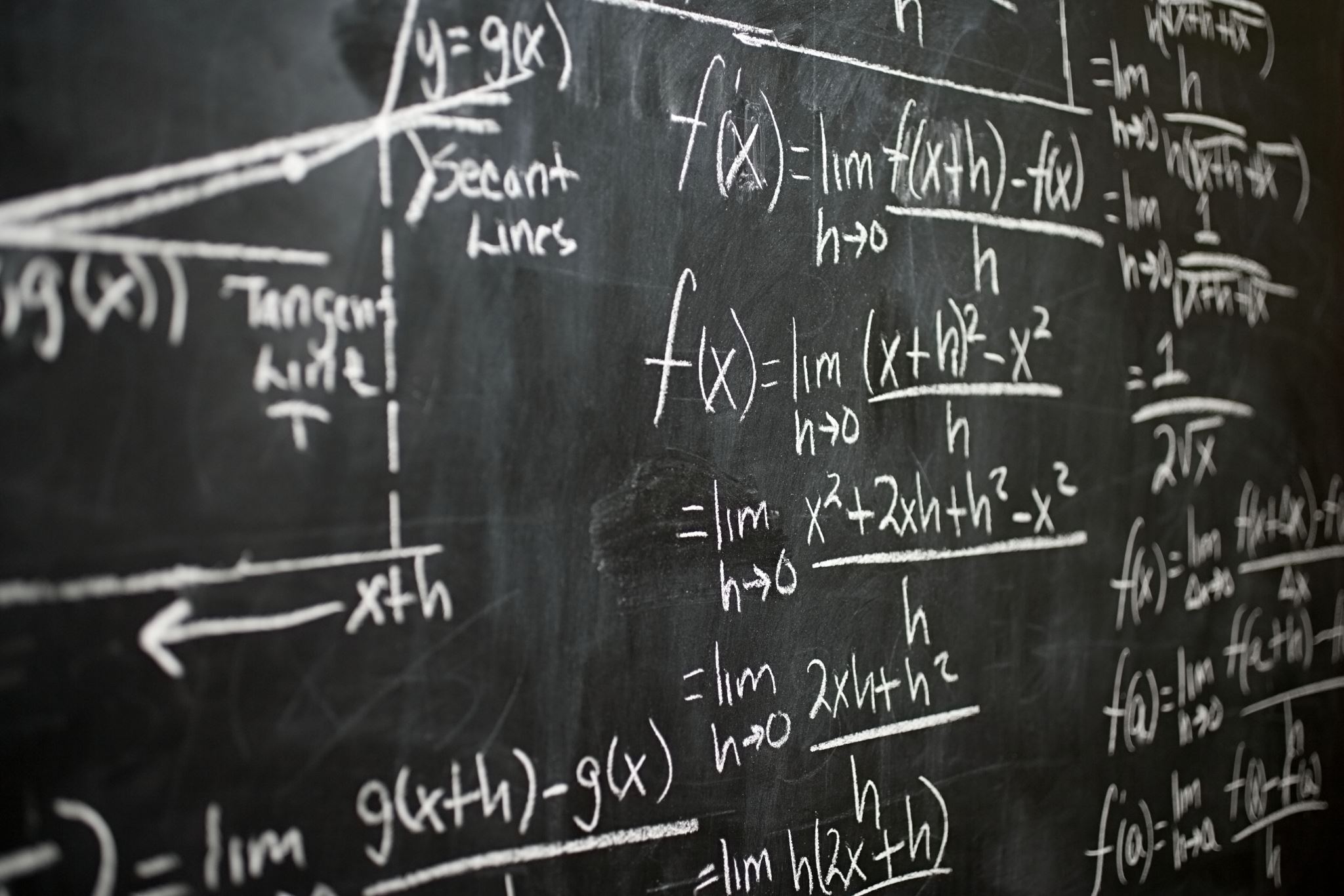 Weitere Möglichkeiten der Bearbeitung
In Kleingruppen Sätze sortieren und “nachspielen”

Experimentergebnis in Vortragssprache fixieren (mit Hilfe der/des Vortragenden)

Auszüge aus wissenschaftlichen Texten
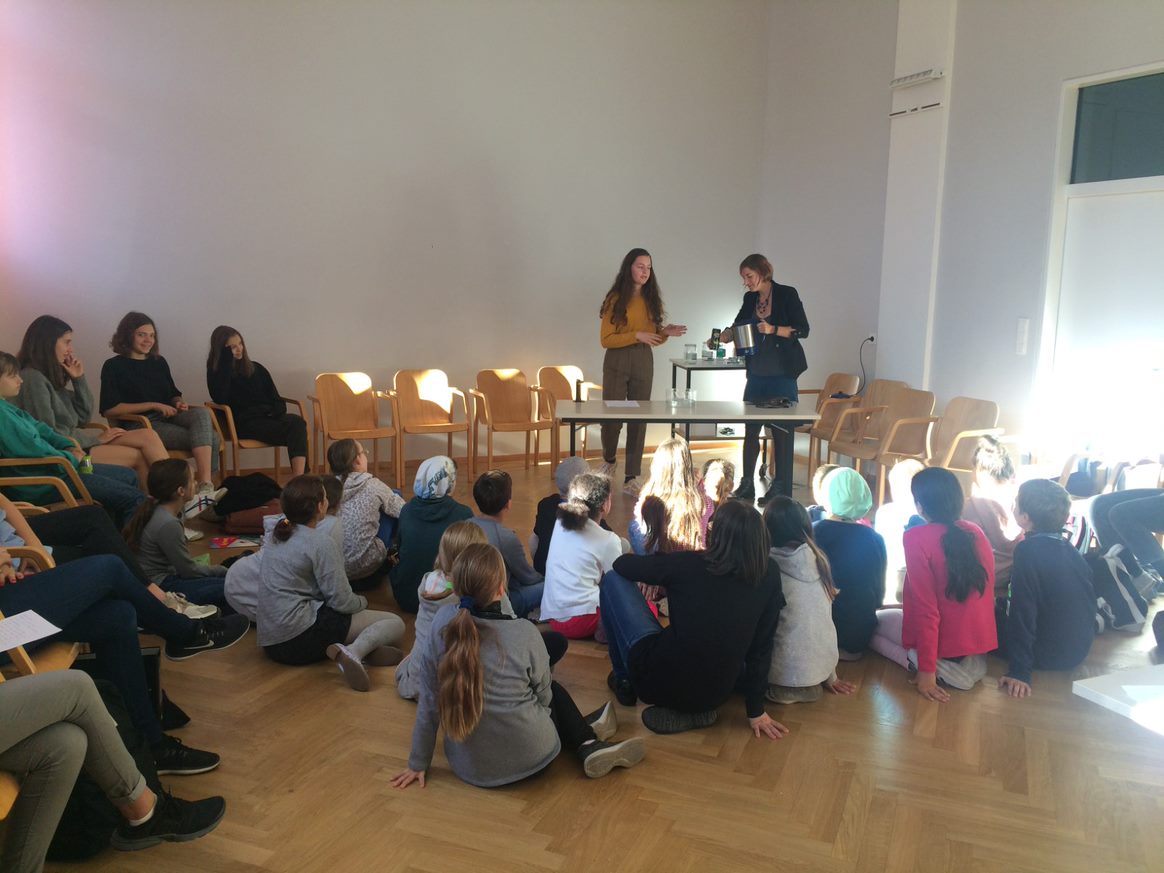 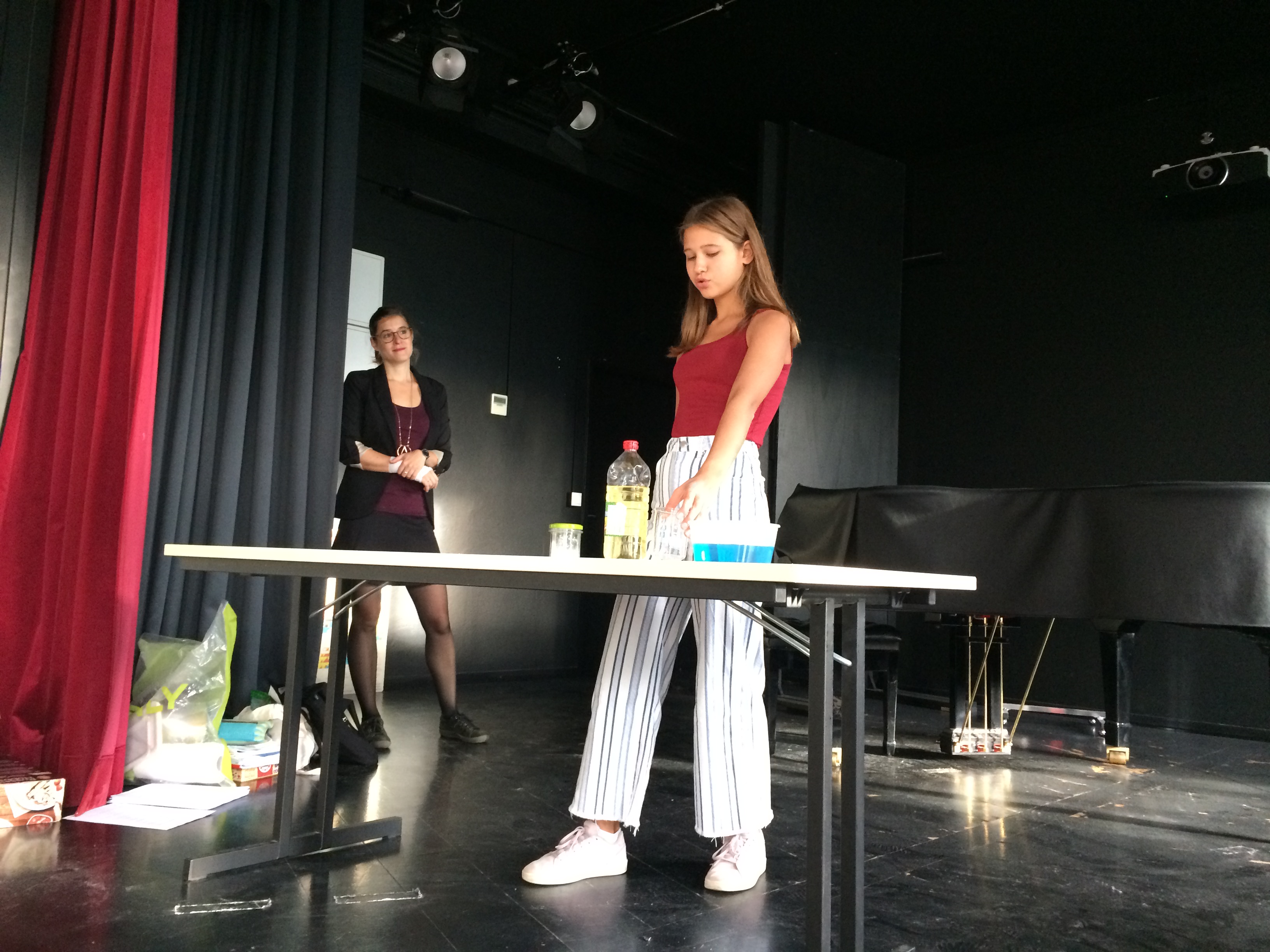 Vergangene Beispiele
Europäischer Tag der Sprachen


Jahre 2018/ 2019
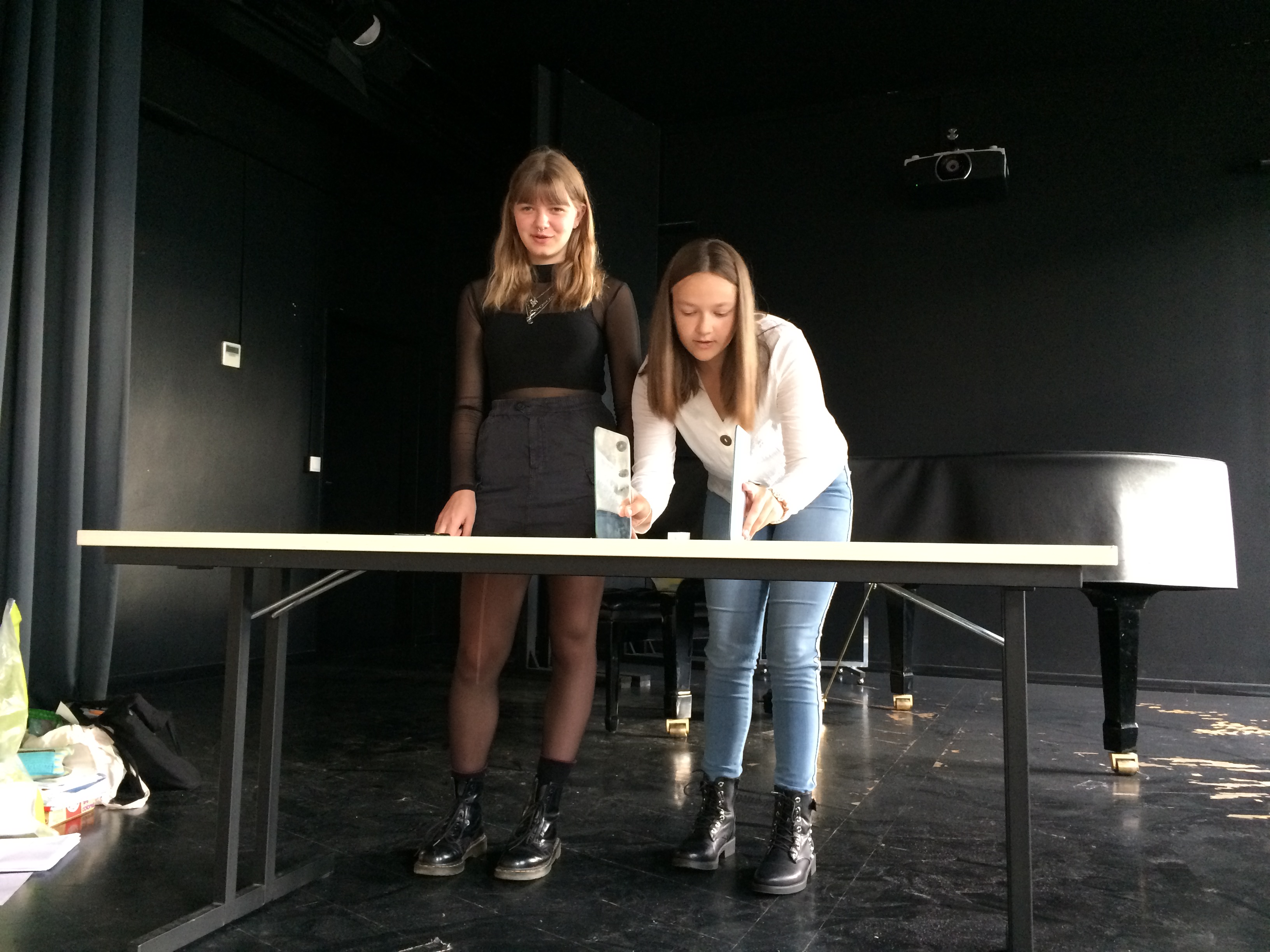 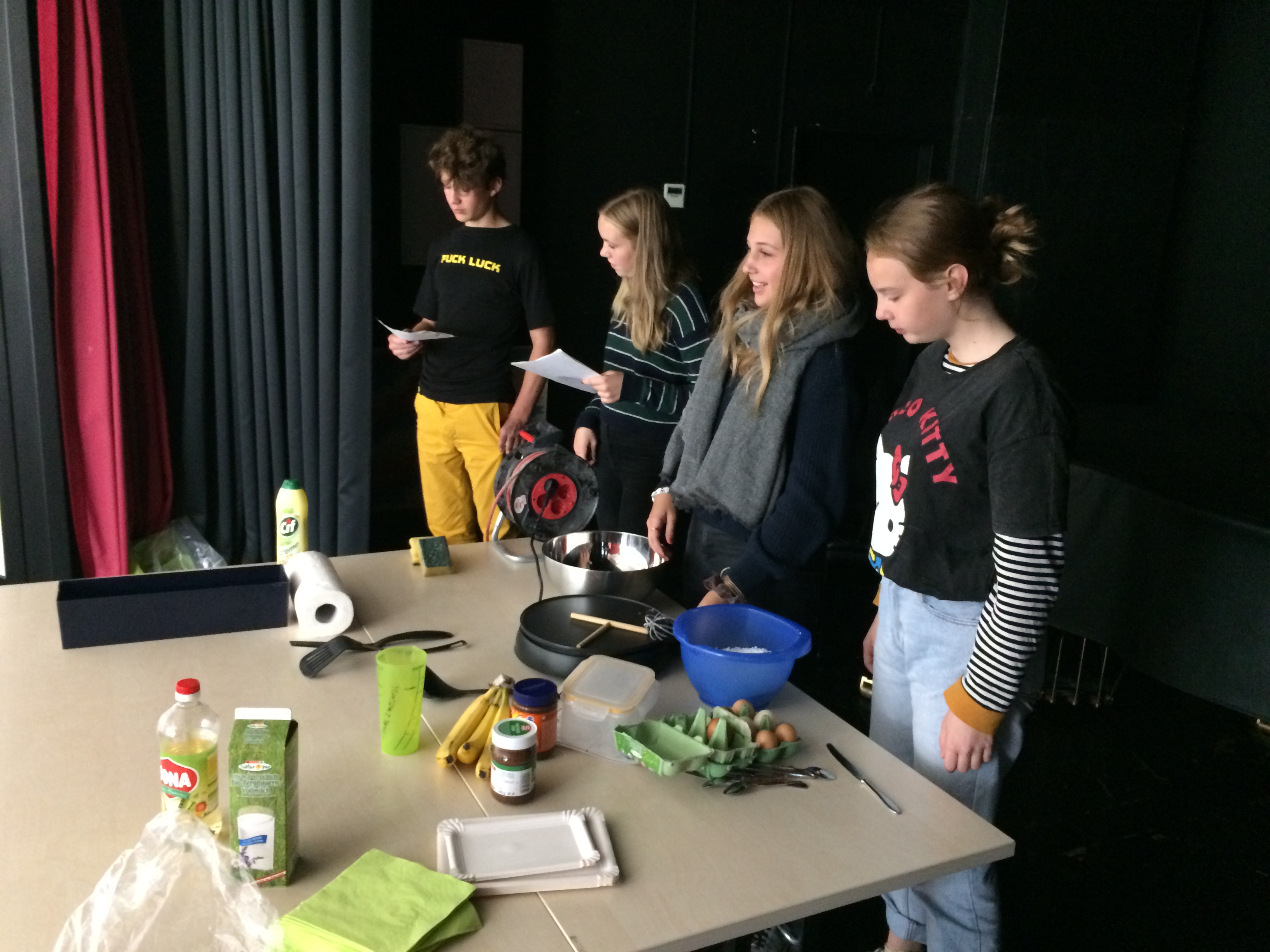 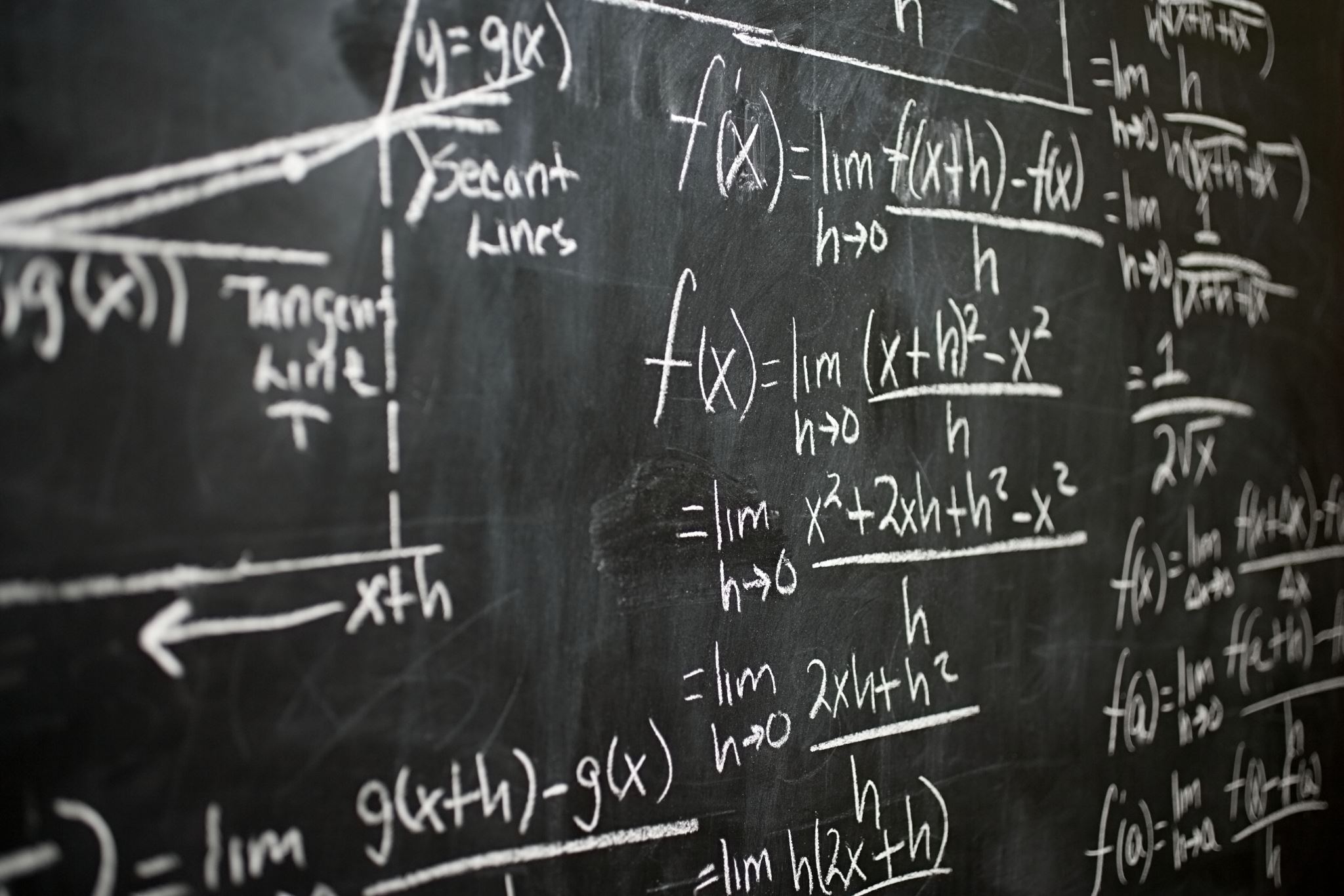 Schwierigkeiten – mögliche Problemfelder
Inhalt


Vorbereitung / Zeit


sprachlicher Support
Heureka
Thema der Sprache in den Wissenschaften
 
griechische/lateinische Ausdrücke

Publikationen meist auf Englisch

Nobelpreistragende aus unterschiedlichen Ländern
Link-Liste
https://www.sciencefun.org/kidszone/experiments/
https://www.wikihow.it/Realizzare-un-Razzo-ad-Acqua 
https://www.youtube.com/watch?v=UHBaMLSZWUg
https://learningapps.org/
https://www.voxmi.at/
https://www.coe.int/en/web/language-policy/european-day-of-languages
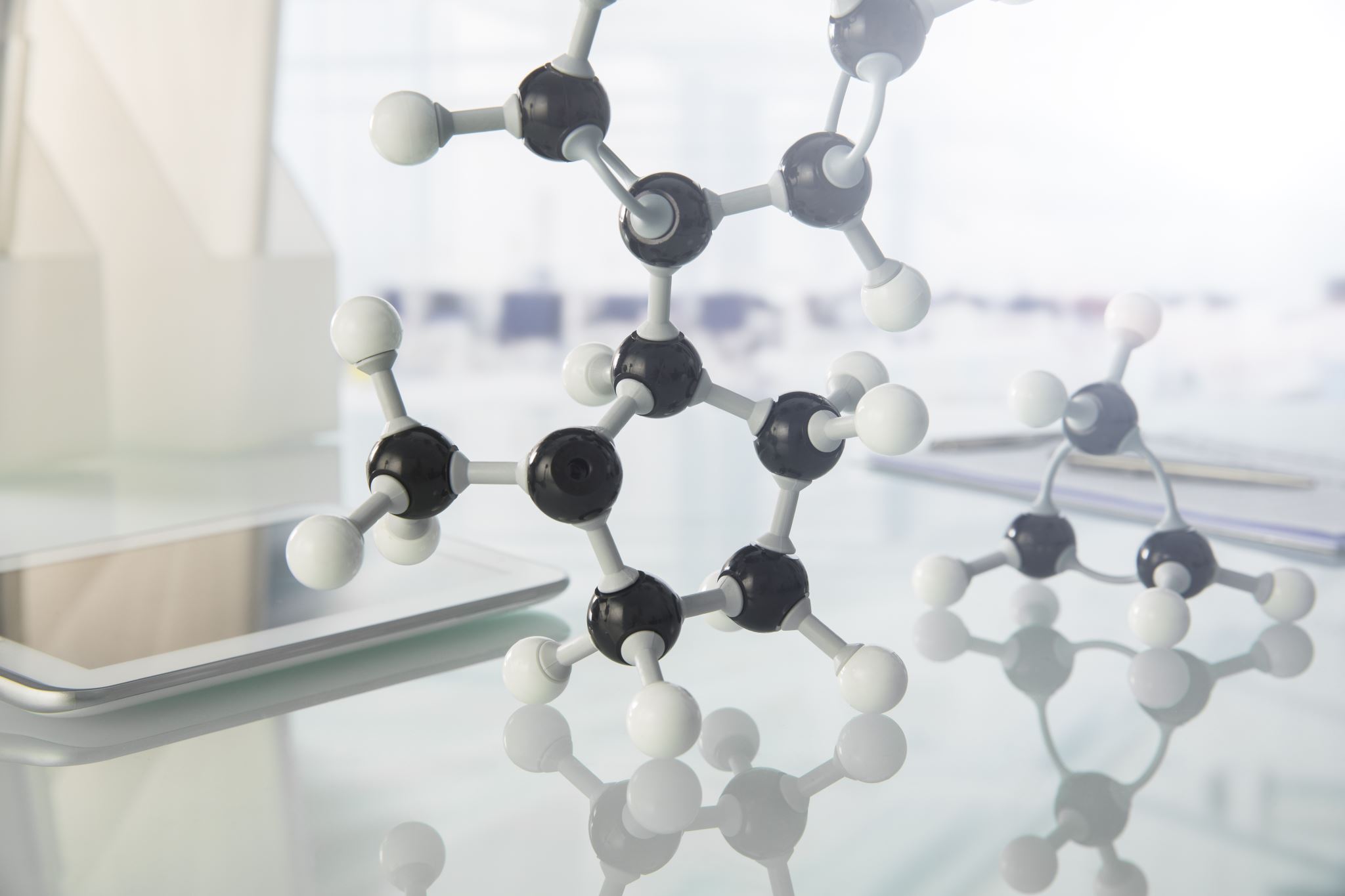 Vielsprachigkeit in den Naturwissenschaften